VisitVestsjællandInternational presseomtale af Sjællands Vestkyst  sommer, 2017
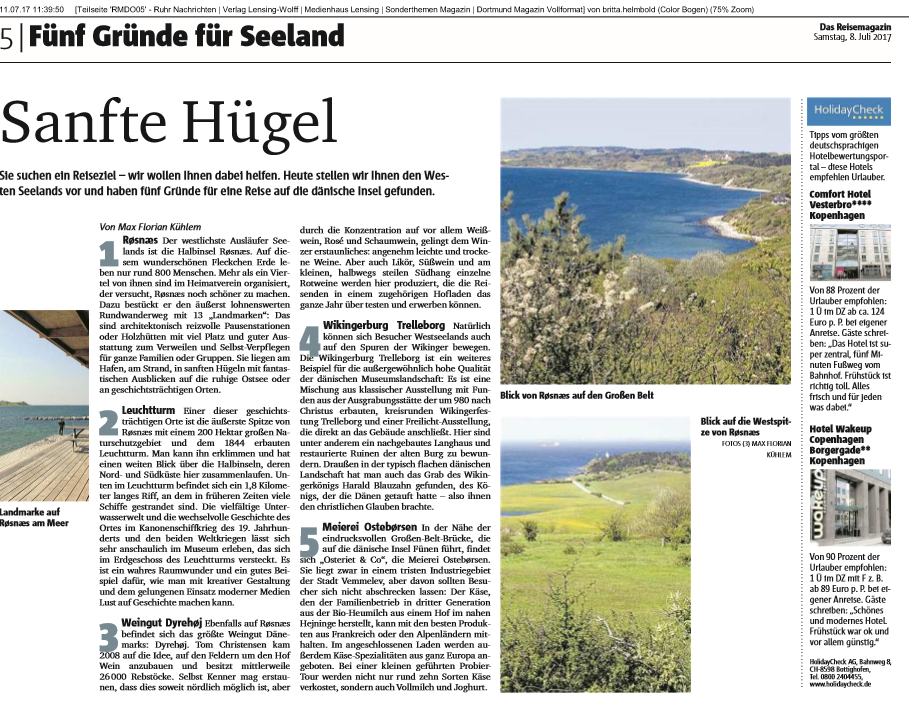 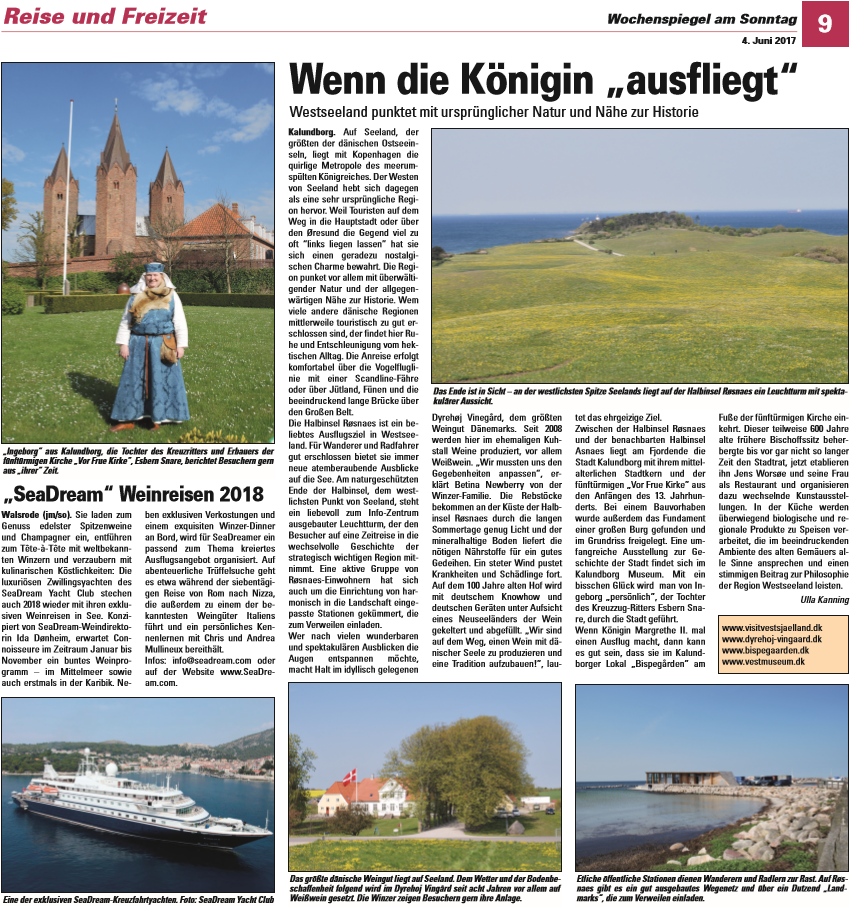 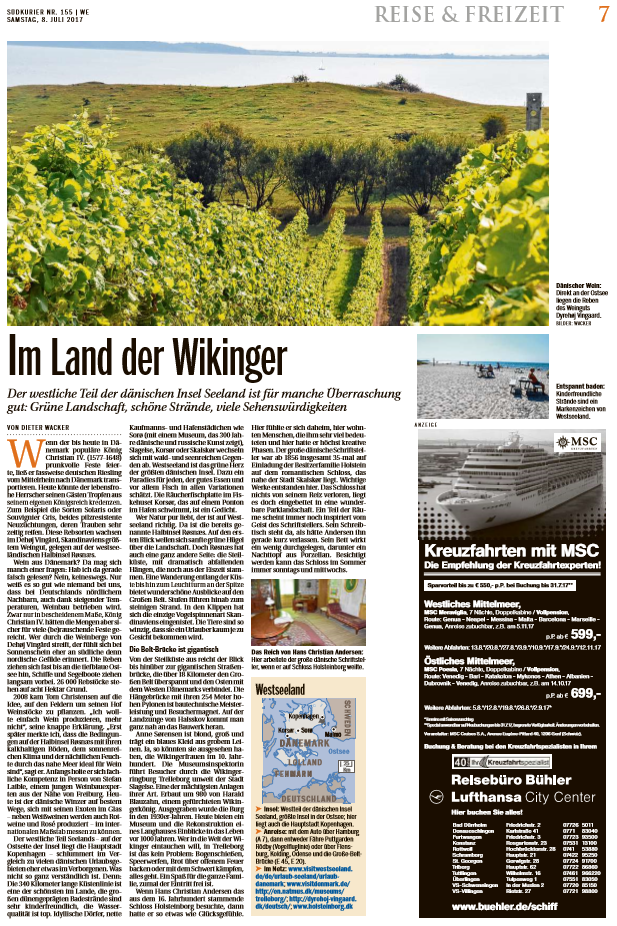